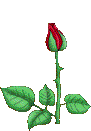 Ngữ văn 11
PHÂN TÍCH ĐỀ, LẬP DÀN Ý BÀI VĂN NGHỊ LUẬN
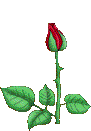 1. Xét ngữ liêu sgk trang 23
I. Phân tích đề:
Nhóm 1:  
Đề 1: Từ ý kiến dưới đây anh chị có suy nghĩ gì về việc “chuẩn bị hành trang vào thế kỉ mới”? “Cái mạnh của con người Việt nam là sự thông minh và nhạy bén với cái mới... Nhưng bên cạnh đó vẫn tồn tại không ít cái yếu. Ấy là những lỗ hổng về kiến thức cơ bản do chạy theo những môn học “thời thượng”, nhất là khả năng thực hành và sáng tạo bị hạn chế do lối học chay, học vẹt nặng nề...”  (Theo Vũ Khoan, Chuẩn bị hành trang vào thế kỉ mới)
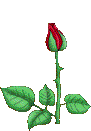 Nhóm 2:  Đề 2: Tâm sự của Hồ Xuân Hương trong bài thơ Tự tình II.
 Nhóm 3:  Đề 3:Về một vẻ đẹp của bài thơ Câu cá mùa thu (Thu điếu) của Nguyễn Khuyến.
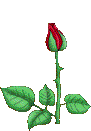 Các nhóm thảo luận trong 5 phút và trả lời các nội dung sau:
Vấn đề cần nghị luận
 Yêu cầu nội dung( Biểu hiện của VĐNL)
 Yêu cầu phương pháp
 Yêu cầu về tư liệu
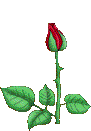 Đề 1.
Phân tích đề
- Vấn đề nghị luận:
Việc chuẩn bị hành trang vào thế kỉ mới
- Yêu cầu về nội dung:
Từ ý kiến của Vũ Khoan có thể suy ra:
+ Người Việt Nam có nhiều điểm mạnh: thông minh, nhạy bén với cái mới
+ Người Việt Nam cũng không ít điểm yếu: thiếu hụt về kiến thức cơ bản, khả năng thực hành và sáng tạo hạn chế.
+ Phát huy điểm mạnh, khắc phục điểm yếu là thiết thực chuẩn bị hành trang vào thế kỉ XXI.
- Yêu cầu về phương pháp:
Sử dụng thao tác lập luận bình luận, giải thích, chứng minh.
- Yêu cầu về tư liệu:
Dùng dẫn chứng trong thực tế xã hội là chủ yếu.
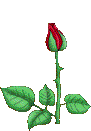 Đề 2
Phân tích đề
- Vấn đề nghị luận:
Tâm sự của HXH trong bài Tự tình II
- Yêu cầu về nội dung:
Nêu cảm nghĩ của mình về tâm sự và diễn biến tâm trạng của Hồ Xuân Hương: nỗi cô đơn, chán chường, khát vọng được sống hạnh phúc…
- Yêu cầu về phương pháp:
Sử dụng thao tác lập luận phân tích kết hợp với nêu cảm nghĩ.
- Yêu cầu về tư liệu:
Dẫn chứng thơ Hồ Xuân Hương là chủ yếu.
DÀN Ý MẪU
MB.
Giới thiệu HXH: Bà chúa thơ Nôm. Dù viết về mình hay về người , thơ bà đều ráo riết niềm vui, nỗi buồn của cuộc đời
Tự tình II là bài thơ tiêu biểu của bà. Cả bài thơ là lời trần tình với một chuỗi tâm sự trĩu nặng trong mỗi câu chữ, trong đó phải kể đến 2 câu ….( trich thơ)
b.TB.
Chuyển ý: Bối cảnh XH, Cái mới trong thơ ca TĐ nói chung, Và ở đây, nữ sĩ HXH cũng góp vào cho tiếng nói ấy một khía cạnh , 1 gam màu đủ để làm rạng rỡ bức tranh thơ.:Tiếng nói đòi quyền sống cá  hân.
Ý 1: Khái quát cuộc đời , tình duyên dang dở của HXH, và phân tích sơ lược những câu thơ trước ( câu 1,2 hoặc 1234).
Ý 2( trọng tâm) Phân tích 2 câu ( các con chọn)
VD: chọn câu 3,4 ( tâm sự của HXH qua 2 câu 3,4)
 HXH tìm đến rượu để giải sâu, tìm đến trăng để giãy bày nỗi niềm cô đơn tủi hổ ( thơ). Bởi rượu và trăng vốn là bạn của thi nhân, là phương tiện để người xưa trút tâm tình và niềm sầu tủi. Với XH,  đây là 1 giải pháp, mới hay nữ sĩ cô đơn biết chừng nào! Trong bối cảnh XH PK nhiều lề thói ràng buộc ấy, XH càng đơn độc hơn. Nhưng rượu chỉ để lại vị đắng chat bởi “say lại tỉnh”. Tỉnh để càng nhìn rõ hơn , thấm thía hơn nỗi đau duyên phận của mình. Từ “lại” được dùng như một tín hiệu mở ra cả sự chán chường, mỏi mệt….
( MRLH: thơ Bao Công
 Muôn phần đau đớn TRK: Khi tỉnh ….xót xa
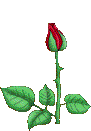 Phân tích đề
Đề 3
- Vấn đề nghị luận:
Một vẻ đẹp của bài thơ Câu cá mùa thu - Nguyễn Khuyến
- Yêu cầu về nội dung:
Có thể triển khai theo một trong các hướng sau:
+ Bức tranh thu làng quê Việt nam
+ Tâm sự của Nguyễn Khuyến trong bài thơ
+ Những thành công về nghệ thuật của bài thơ
- Yêu cầu về phương pháp:
Phân tích kết hợp với chứng minh, có thể so sánh với các bài thơ thu khác
- Yêu cầu về tư liệu:
Bài Câu cá mùa thu, thơ văn của Nguyễn Khuyến hoặc các bài thơ khác viết về mùa thu.
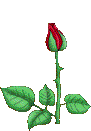 Đề 4
Phân tích đề
- Vấn đề nghị luận:
Tính trung thực trong thi cử
- Yêu cầu về nội dung:
+ Nêu ý nghĩa nội dung câu nói của Tổng thống: ông tha thiết mong muốn con mình được giáo dục tính trung thực, biết nhìn thẳng vào năng lực.
+ Bày tỏ quan niệm của bản thân: đồng tình hay phản đối
- Yêu cầu về phương pháp:
Kết hợp thao tác phân tích, so sánh và bình luận
- Yêu cầu về tư liệu:
Trong đời sống xã hội
ĐỀ
Vấn đề nghị luận
Thể loại
Loại đề
Chuẩn bị hành trang vào
 thế kỉ mới
Đề có định hướng
ĐỀ ĐÓNG
Nghị luận 
xã hội
ĐỀ 1
Đòi hỏi người viết phải tự triển khai ( ĐỀ MỞ)
ĐỀ 2
Nghị luận văn học
Tâm sự 
Hồ Xuân Hương
Cảnh thu, tình thu,
 thành công nghệ thuật
Đòi hỏi người viết phải tự triển khai ( Đề mở)
ĐỀ 3
Nghị luận 
văn học
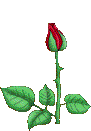 2. Kết luận:
Phân tích đề là chỉ ra những yêu cầu về nội dung, thao tác lập luận và phạm vi dẫn chứng của đề.
Dạng đề: 2 dạng: 
      Đề đóng( sẵn định hướng); 
      Để mở ( tự triển khai)

Các bước phân tích đề ( ghi nhớ tr 24)
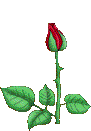 II. Lập dàn ý bài văn nghị luận
Có mấy thao tác lập dàn ý? Đó là những thao tác nào?
Xác lập luận điểm
Xác lập luận cứ
Sắp xếp luận điểm, luận cứ
Để dàn ý mạch lạc, cần có kí hiệu trước đề mục trước, ví dụ: I, II, III,… ;1, 2, 3,… ;a, b, c,…
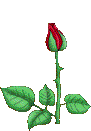 LUẬN ĐIỂM 1
LUẬN ĐIỂM 2
LUẬN ĐIỂM 3
LUẬN CỨ 1
LUẬN CỨ 1
LUẬN CỨ 1
LUẬN CỨ 2
LUẬN CỨ 2
LUẬN CỨ 2
LUẬN CỨ 3
LUẬN CỨ 3
LUẬN CỨ 3
LUẬN ĐỀ
LUẬN ĐỀ
LUẬN ĐIỂM
1
2
3
LUẬN CỨ
1
2
3
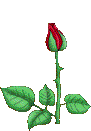 CHUẨN BỊ HÀNH TRANG VÀO THẾ KỈ MỚI
PHÁT HUY NHỮNG ĐIỂM MẠNH KHẮC PHỤC NHỮNG ĐIỂM YẾU
NGƯỜI VIỆT NAM CŨNG KHÔNG ÍT NHỮNG ĐIỂM YẾU
NGƯỜI VIỆT NAM CÓ NHIỀU ĐIỂM MẠNH
LUẬN CỨ
LUẬN CỨ
PHÁT HUY SỰ THÔNG MINH, NHẠY BÉN VỚI CÁI MỚI
1
1
HẠN CHẾ VỀ KIẾN THỨC
THÔNG MINH
2
BỔ SUNG KIẾN THỨC
2
NHẠY BÉN VỚI CÁI MỚI
KHẢ NĂNG THỰC HÀNH VÀ SÁNG TẠO BỊ HẠN CHẾ
LINH HOẠT, SÁNG TẠO TRONG CÔNG VIỆC
Dàn ý
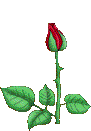 Bố cục của một bài văn nghị luận gồm mấy phần? đó là những phần nào?
Mở bài
Nêu vấn đề
Trích dẫn câu nói của Vũ Khoan
 Thân bài
 Luận điểm 1 : Người Việt Nam có nhiều điểm mạnh
Luận cứ 1:  Thông minh
Luận cứ 2:  Nhạy bén  với cái mới 
Luận điểm 2: Người Việt Nam cũng có không ít điểm yếu
Luận cứ 1: Hạn chế về kiến thức
Luận cứ 2: Khả năng thực hành và sáng tạo còn hạn chế
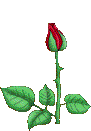 Luận điểm 3: Phát huy điểm mạnh, khắc phục điểm yếu là hành trang bước vào thế kỉ mới
Luận cứ 1: Phát huy sự thông minh
Luận cứ  2: Bổ sung kiến thức hổng
Luận cứ 3: Linh hoạt, sáng  tạo trong công việc
  Kết luận
      Khẳng định việc chuẩn bị hành trang bước vào thế kỉ mới.
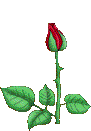 Lập dàn ý bài văn nghị luận là nhằm thiết kế bố cục và sắp xếp các ý theo một trật tự logic của bài.
Khái niệm
Lập dàn ý giúp người viết không bỏ sót những ý quan trọng, đồng thời loại bỏ được những ý không cần thiết.
Lập dàn ý tốt có thể viết nhanh hơn, hay hơn và dễ dàng hơn.
Vai trò
3. Luyện tập
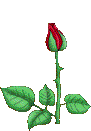 Bài tập 1: Cảm nghĩ của anh (chị) về giá trị hiện thực của đoạn trích Vào phủ chúa Trịnh (trích Thượng kinh kí sự - Lê Hữu Trác)
Phân tích đề
- Vấn đề nghị luận:
Giá trị hiện thực sâu sắc của đoạn trích Vào phủ chúa Trịnh
- Yêu cầu về nội dung:
+ Bức tranh cụ thể, sinh động về cuộc sống xa hoa nhưng thiếu sinh khí 
trong phủ chúa Trịnh.
+ Thái độ phê phán nhẹ nhàng mà thấm thía của Lê Hữu Trác, qua đó 
tác giả dự cảm về sự suy tàn của triều Lê - Trịnh thế kỉ XVIII.
- Yêu cầu về phương pháp:
Kết hợp thao tác phân tích và nêu cảm nghĩ
- Yêu cầu về tư liệu:
Đoạn trích Vào phủ chúa Trịnh
Bài tập 2 .Tài năng sử dụng ngôn ngữ dân tộc của Hồ Xuân Hương qua một bài thơ Nôm mà anh (chị) yêu thích (Bánh trôi nước hoặc Tự tình – Bài II)
Phân tích đề
- Vấn đề nghị luận
Tài năng sử dụng ngôn ngữ dân tộc của Hồ Xuân Hương
- Yêu cầu về nội dung
+ Dùng văn tự Nôm
+ Sử dụng các từ ngữ thuần Việt tài tình
+ Sử dụng hình thức đảo trật tự cú pháp
- Yêu cầu về phương pháp:
Kết hợp thao tác phân tích và bình luận
- Yêu cầu về tư liệu:
Thơ Hồ Xuân Hương